Семинар   для воспитателей
тема  ?
Семинар для воспитателейТехнология АМО – технология ФГОС
АМО- активные методы обучения– это система методов, обеспечивающих
активность и разнообразие мыслительной и практической деятельности учащихся в процессе
освоения учебного материала.
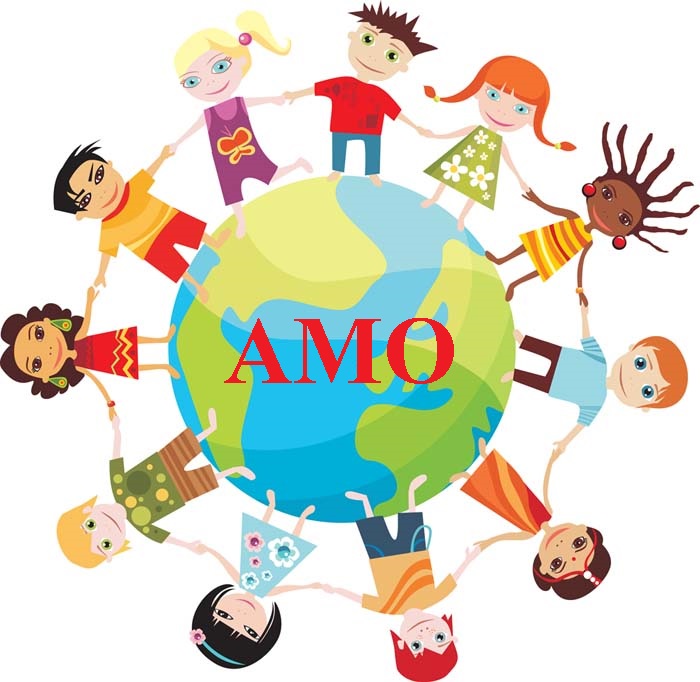 Особенности  методов
Традиционные методы
Активные методы
Демократический стиль общения
Авторитарный стиль общения
педагог
активное взаимодействие
Структура                мероприятия
1
2
ФАЗЫ   МЕРОПРИЯТИЯ
Завершение образовательного мероприятия
Работа над темой
Начало образовательного мероприятия
3
ФАЗЫ 

-ЭТО СМЫСЛОВЫЕ ЧАСТИ МЕРОПРИЯТИЯ
ЭТАПЫ    МЕРОПРИЯТИЯ
Этот этап задает положительный настрой и доброжелательное отношение друг к другу, в игровой форме делит коллектив на команды для дальнейшей работы.
ИНИЦИАЦИЯ
ВХОЖДЕНИЕ В ТЕМУ
Основная задача – заинтересовать ребенка в предстоящей 
работе или к изучению нового.
ОПРЕДЕЛЕНИЕ
ОЖИДАНИЙ   И   ОПАСЕНИЙ
Позволяет эффективно провести выяснение ожиданий и опасений 
и постановку целей обучения
ИНТЕРАКТИВНАЯ   ЛЕКЦИЯ
Передача и объяснение педагогом новой информации.
ПРОРАБОТКА   СОДЕРЖАНИЯ 
ТЕМЫ
Групповая работа обучающихся над темой урока
ЭМОЦИОНАЛЬНАЯ 
 РАЗРЯДКА
Снятие эмоционального напряжения, релаксация
ПОДВЕДЕНИЕ     ИТОГОВ
Получить обратную связь от учеников от прошедшего
 мероприятия (анализ и оценка).
ТЕХНОЛОГИЯ     АМО
РЕФЛЕКСИЯ
МЕДВЕДЬ НА УХО…
(надо бы подучиться)
Ах, как петь хочется!!!
               (все понятно)